9.A Proteiny(bílkoviny)Udělejte si výpisky z přiložené prezentace Proteiny(bílkoviny)Písemně do sešitu odpovězte na otázku: Vyhledej, co je fibroin a k čemu se používá? Práci máte na 14 dní.Proteiny(bílkoviny).pptx
Proteiny (bílkoviny)
Ing.L.Johnová
ZŠ Lom
Bílkoviny, neboli proteiny
- organické sloučeniny
- nejdůležitější přírodní látky
- vytvářejí obrovské molekuly – makromolekuly
- základní stavební jednotkou jsou aminokyseliny
Aminokyseliny jsou organické sloučeniny 
s karboxylovou a aminovou skupinou.
V bílkovinách se vyskytuje dvacet různých 
aminokyselin. Bílkoviny se skládají ze zbytků
 aminokyselin spojených peptidovou vazbou.
Peptidová vazba:  - CONH -
Bílkoviny, neboli proteiny
- obsahují vázané atomy uhlíku, vodíku kyslíku,
      dusíku; někdy atomy síry, fosforu a jódu.
- živočichové získávají bílkoviny z potravy.
- rostliny vytvářejí bílkoviny z produktů
      fotosyntézy a dusíkatých látek získaných
      z půdy (dusičnanový anion  – NO3-
            nebo amonný kation  – NH4+).
Vlastnosti bílkovin
- tuhé látky, často krystalické
- ve vodě se rozpouštějí na koloidní roztok
- účinkem tepla, kyselin, alkoholů a solí těž-
    kých kovů se srážejí (denaturace bílkovin)
- obsahují dusík
Zahříváním v přítomnosti hydroxidu sodného NaOH uvolňují amoniak (čpavek) NH3. Nadbytečný dusík N vylučujeme ledvinami např. v podobě močoviny NH2 – CO – NH2.
Vysvětlení 2 pojmů
Koloidní roztok Molekuly organických látek
 rozptýlené v kapalině, např. bílkoviny ve vodě.
Denaturace bílkovin je nevratný proces, při němž dojde k trvalé změně struktury bílkoviny. Pokud takováto změna nastane v organizmu, může to vést k vážnějším následkům, případně až k jeho usmrcení.
Výskyt bílkovin
rostlinného původu – luštěniny (čočka, hrách,
  soja, fazole), obilniny, brambory, atd.
živočišného původu – maso, mléko, vejce,
   sýry, vlna, peří, kůže, nehty, vlasy, atd.
Rozdělení bílkovin
podle funkce v organizmu
- strukturní
     – tvoří těla organizmů
     - mají stavební funkci
- regulační
     - biokatalyzátory (usměrňují průběh
         chemických reakcí v organizmu)
- transportní (červené krevní barvivo,
                      tzv. hemoglobin)
Strukturní bílkoviny
Kasein – je součástí mléka
Kolagen - je součástí pojivových tkání
         (kostí, chrupavek, vaziva)
Keratin - je součástí pokožky,
         vlasů, chlupů a peří
Regulační bílkoviny biokatalyzátory
Biokatalyzátory svým působením umožňují,
 ovlivňují a usměrňují průběh chemických dějů
 v živém organizmu.
Podle funkce v organizmu se dělí na
   - enzymy
   - hormony
   - vitamíny
Regulační bílkoviny
enzymy
– katalyzují většinu chemických reakcí v živém
    organizmu (dýchání, trávení, …)
- působí pouze na určitý druh látky (škrob, …)
- působí jen na určitý typ reakce (oxidace, …)
- ke svému účinku vyžadují určitou optimální
    teplotu (přibližně 37°C)
- ke svému účinku vyžadují většinou neutrální
    prostředí (ph 6-7)
Regulační bílkoviny
příklady enzymů
Ptyalin – je obsažený ve slinách
        - štěpí škrob na jednodušší sacharidy
Pepsin – je obsažený v žaludeční šťávě
       - při trávení štěpí bílkoviny
                až na aminokyseliny
Lipázy – se účastní štěpení různých tuků (lipidů)
Enzymy se využívají v potravinářském, 
textil-ním, koželužském a farmaceutickém 
průmyslu  a při výrobě enzymatických pracích prostředků.
Regulační bílkoviny
hormony
- ovlivňují různé děje v živém organizmu
- jsou účinné i v nepatrném množství
- v lidském těle jsou produkovány žlázami
    s vnitřním vyměšováním (endokrinní žlázy).
- spolu s nervovou soustavou se podílejí na
    řízení organizmu.
Přehled endokrinních žláz
- hypotalamus (bazální část mezimozku)
- hypofýza (přední a zadní lalok
    podvěsku mozkového)
- epifýza (šišinka)
- štítná žláza
- příštitná tělíska
- srdce
- žaludek a střeva
- játra
- Langerhansovy ostrůvky
    ve slinivce břišní
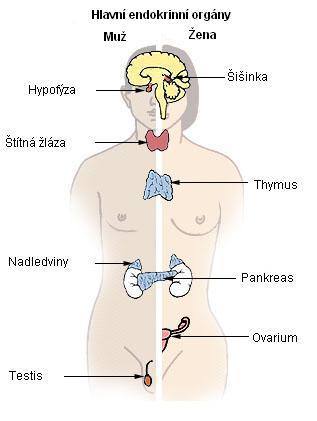 Přehled endokrinních žláz
- nadledvinové žlázy (kůra a dřeň nadledvin)
- ledvina
- kůže
- tuková tkáň
- ♂ varlata
- ♀ vaječníkový folikul
- ♀ žluté tělísko
- ♀ placenta (v těhotenství)
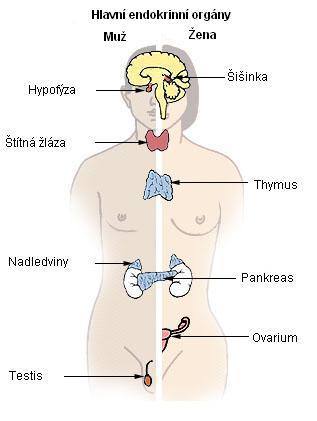 Sem si žáci nalepí podrobnou tabulku
Regulační bílkoviny
vitamíny
V malých koncentracích ovlivňují průběh některých chemických dějů v organizmu. Vznikají v rostlinách. Živočišný organizmus si vitamíny vytváří v omezeném množství. Je odkázán na dodatečný příjem v potravě.
Vitamíny jsou nezbytné pro spravný růst a vývoj!
Regulační bílkoviny
vitamíny
- označují se velkými písmeny (s indexy)
- hypovitaminóza je nedostatek vitamínů
    (snížený příjem)
- avitaminóza je úplný nedostatek vitamínů
- hypervitaminóza je přebytek některého
    vitamínu. Způsobuje poruchy činnosti
    organizmu
- z provitamínů v organizmu vznikají vitamíny
Karoten obsažený v mrkvi je provitamínem A.
Regulační bílkoviny
vitamíny - přehled
- rozpustné ve vodě:
B1  kvasnice, obilné klíčky, vnitřnosti
B2  kvasnice, vnitřnosti, vejce, mléko
B12 vnitřnosti, maso
C   čerstvé ovoce, zelenina
    - rozpustné v tucích:
A  játra, rybí tuk, máslo, mléko, špenát, salát
D  sluneční svit, rybí tuk, máslo, vejce, mléko
E  obilné klíčky, máslo, vejce, rostlinné oleje
K  listová zelenina, kvasnice, žloutky
Bílkoviny - souhrn
Bílkoviny (proteiny) jsou makromolekulární látky složené z aminokyselin. Živočichové je přijímají v potravě, rostliny je vytvářejí z produktů fotosyntézy a dusíku. Většinou jsou rozpustné ve vodě, za zvýšené teploty a vlivem různých chemických látek podlé-hají denaturaci. Bílkoviny jsou důležitou stavební látkou a působí jako biokatalyzá-tory (enzymy, hormony nebo vitamíny).
Vitamín B6
Rada: vitamín C, pektin (jablko), vitamín B6
Vitamín B6 je důležitý pro tvorbu červených krvinek a protilátek. Má významnou úlohu pro zužitkování bílkovin, cukrů a tuků a pro přeměnu cukrů na energii. Slouží ke
- ke správné funkci psychiky;
- k normální látkové výměně
     bílkovin a glykogenu;
- správnému fungování imunitního systému.